Муниципальное общеобразовательное бюджетное учреждение
 «Ставровская средняя общеобразовательная школа №31
 имени Героя Советского Союза С.Д. Василисина» г. Владимира
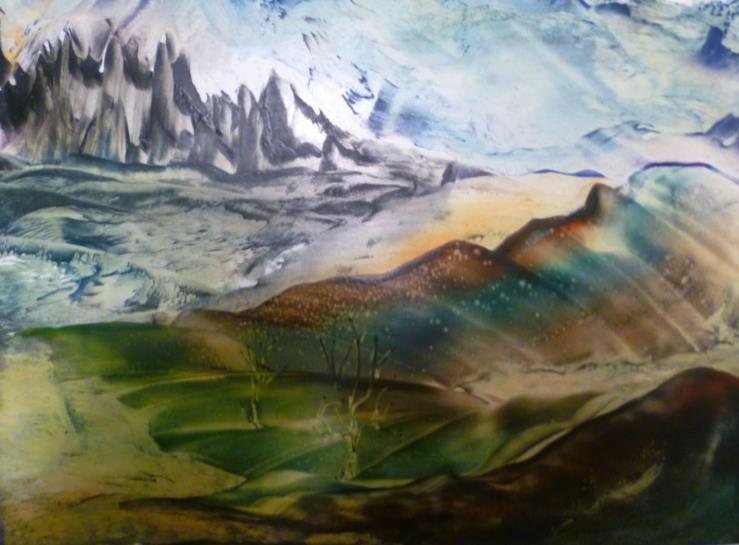 Энкаустика
Учитель ИЗО и черчения
высшей квалификационной категории
 Астафьева Наталья Николаевна
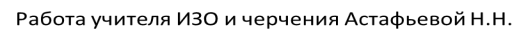 Историческая справка
Энкаустика  (от др.-греч. ἐγκαυστική — искусство выжигания). Это одна из древнейших техник живописи, в которой связующим веществом красок является воск. Живопись выполняется красками в расплавленном виде (отсюда и название).
	Эта техника была известна в античности еще с V в. до н. э до нашей эры в Древнем Египте оазисе Фаюм («фаюмские портреты»). Это были посмертные живописные изображения усопших. В те времена восковая живопись применялась для окраски стен и фасадов,  а Древней Греции горячими восковыми красками расписывали корабли. 
	В этой технике написаны раннехристианские иконы.
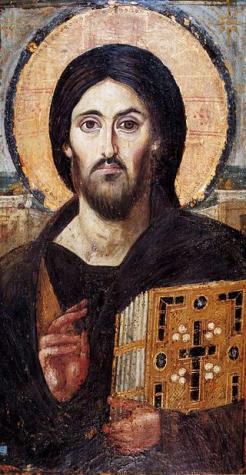 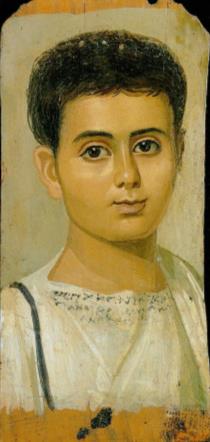 Фаюмский портрет
(по названию оазиса Фаюм в Египте)
 «Мальчик в золотом»
образ Христа 
Пантократора (VI век)
Античные  и современные способы работы
Первый способ заключался в том, что красочную пасту накладывали на основу каутерием (греч. kauterion — "прожигатель") — металлическим стержнем, на одной стороне которого была ложечка для набирания краски, а на другой — лопаточка для заглаживания красочного слоя 
Второй способ заключался в том, что на основе прочерчивали контуры кестром (греч. kentron, лат. cestrus) — иглой или острием наподобие штихеля
Третий способ заключался в свободном письме кистью
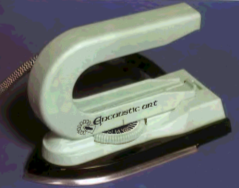 Утюг
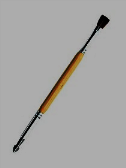 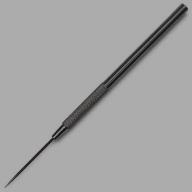 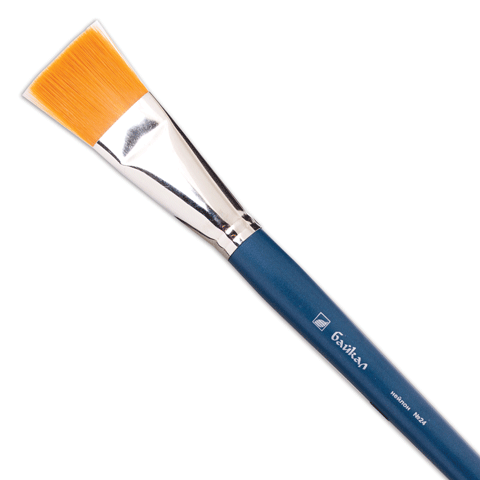 Особенности работ в стиле «энкаустика»
Картины, нарисованные воском, хранятся долго и не теряют своих художественных качеств за счет того, что воск очень устойчив к влиянию внешней среды. Вообще, считается, что воск — наиболее устойчивый материал для рисования. Сохранившиеся до наших времен картины, возраст которых составляет более тысячи лет, — прямое тому доказательство.

	Определенную прелесть занятиям энкаустикой добавляет и тот факт, что конечный результат трудно представить. 
Конечно, если вы создаете не абстрактную картину.
Материалы и принадлежности
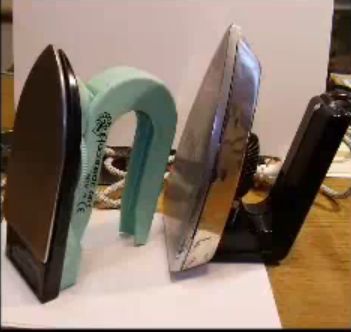 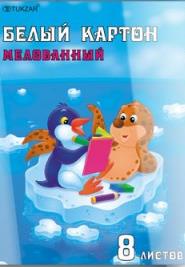 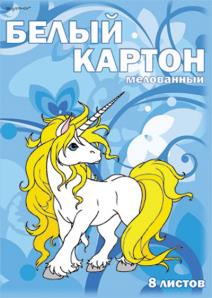 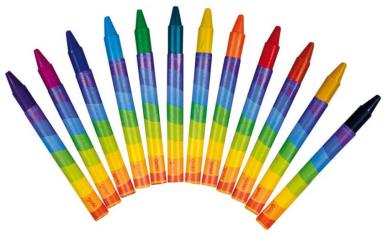 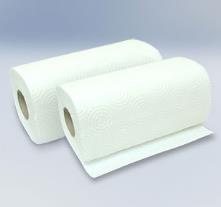 Дополнительные материалы и принадлежности
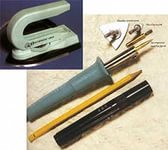 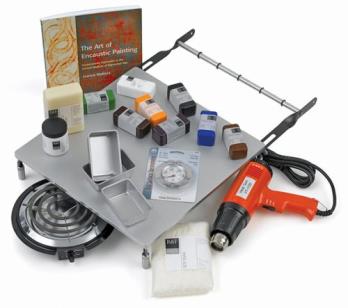 Насадки
Набор для работы
 в живописной технике
 «Энкаустика»
Подготовка рабочего места  инструкция по технике безопасности
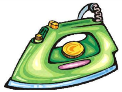 Подкладочная бумага
Салфетка
 для чистки 
утюга
Чистая бумага
Картон
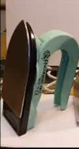 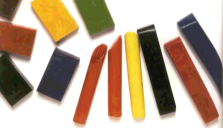 Нанесение воска на утюг и его очистка
Отрегулируйте температуру утюга, Поставьте температуру утюга на минимальную температуру (температура плавления воска 60-75   )
Держите утюг горизонтально
Регулярно очищайте поверхность утюга и его грани при помощи бумажной салфетки или ветоши (особенно при переходе на светлые тона)
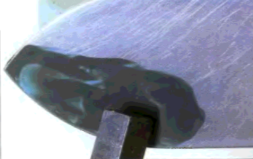 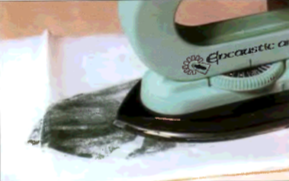 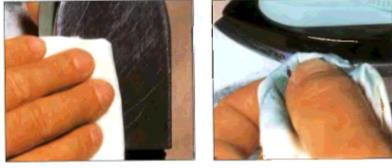 Основные приёмы
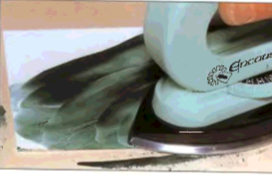 1 Разглаживание

2. Оттиски

3. Работа остриём
 и ребром утюга
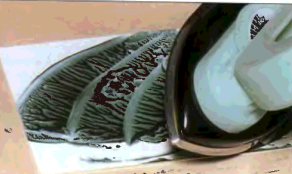 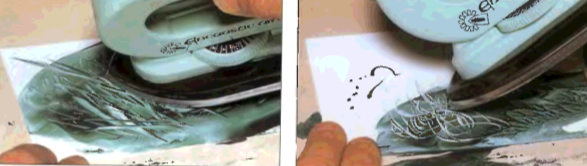 Основные моменты рисования пейзажа
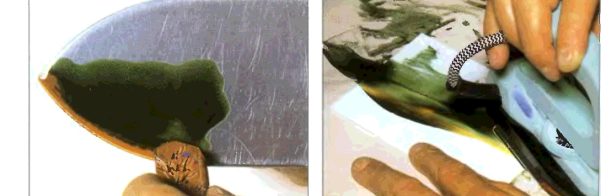 Растопите небольшое количество воска
Приложите утюг к картону и лёгкими движениями проведите через весь лист, чтобы получилась линия горизонта и в низ до края листа зигзагообразным ходом
Сделайте траву методом «Оттиск»
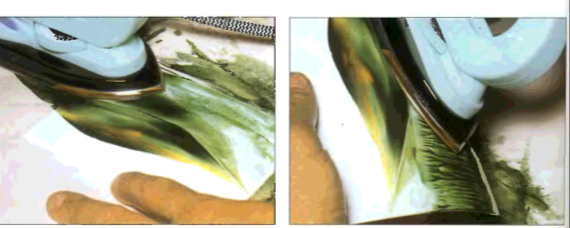 Способы рисования линии горизонта (гор)
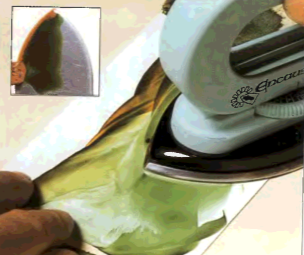 Пологие холмы
Волнообразными 
движениями
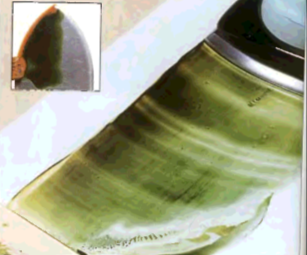 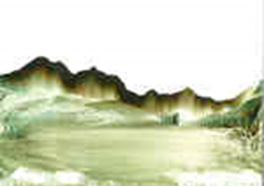 Прямая линия горизонта
Крутые холмы и
невысокие горы
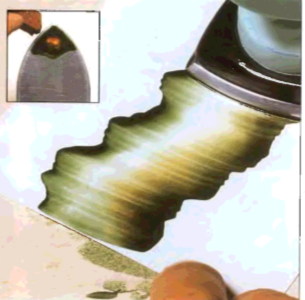 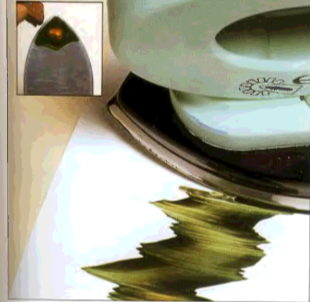 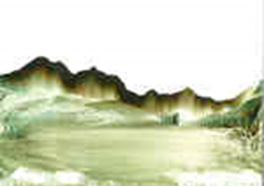 Горные пики
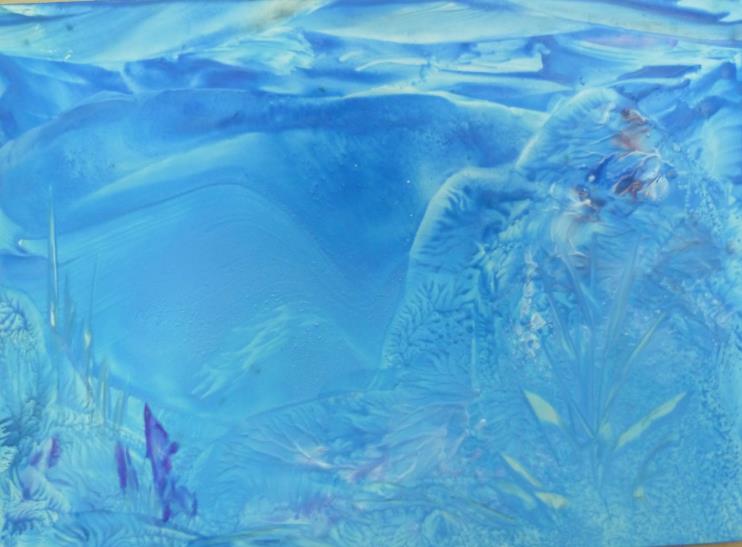 Картинная галерея
Авторские работы членов кружка «Юный художник» 
и преподавателя ИЗО и черчения
 Астафьевой Натальи Николаевны
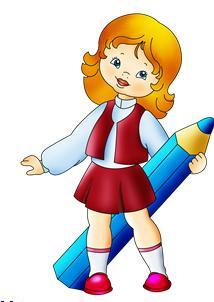 Работа ученицы 6 «Б» класса Бычковой Анастасии
пейзажи
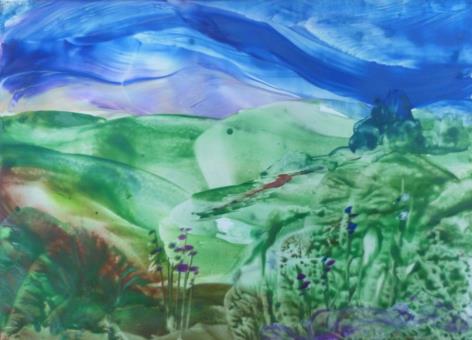 Работы ученицы 6 «Б» класса Потаниной Екатерины
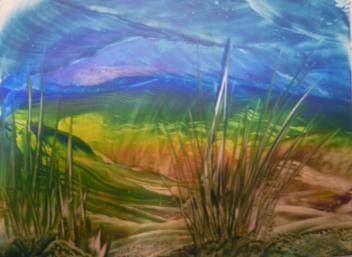 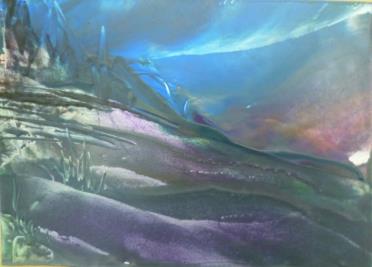 Работа учителя ИЗО и черчения Астафьевой Н.Н.
Фантастические пейзажи
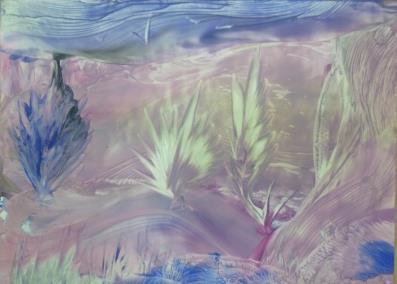 Работы ученицы 6 «Б» класса Бычковой Анастасии
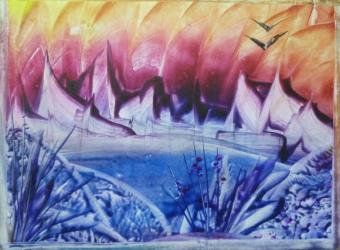 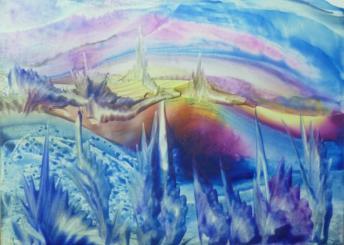 Работа учителя ИЗО и черчения
 Астафьевой Н.Н.
Абстрактные рисунки
Работа ученицы 6»Б» класса 
Бычковой Анастасии
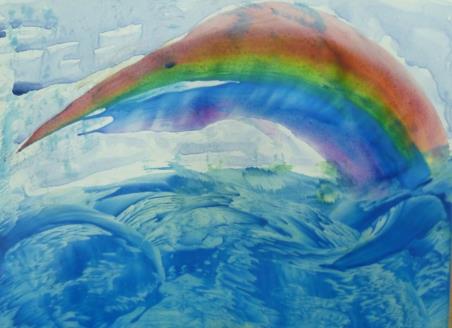 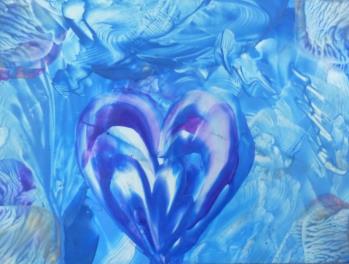 Работы ученицы 6 «Б» класса 
Потаниной Екатерины
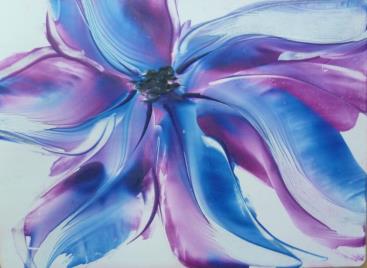 Цветы, птицы
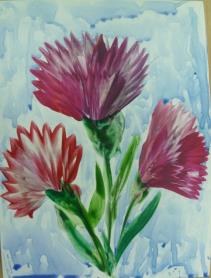 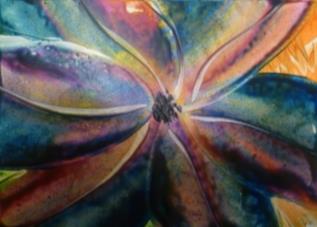 Работы учителя ИЗО и черчения 
Астафьевой Н.Н.
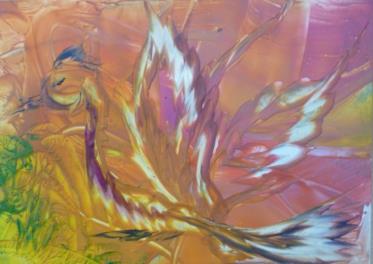 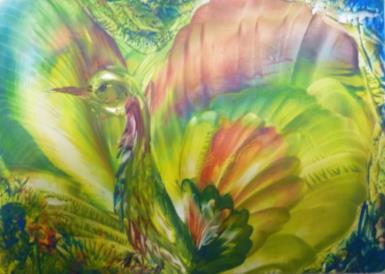 Работы ученицы 6 «Б» класса
Капсенковой Екатерины
Спасибо за внимание. Желаю удачи и творческого вдохновения
Работа учителя ИЗО и черчения Астафьевой Н.Н.
[Speaker Notes: .Н.]
Правила  безопасности при работе электрическим утюгом.
Перед работой проверить исправность шнура.
Утюг включать и выключать сухими руками, берясь за корпус вилки.
При кратковременных перерывах в работе электрический утюг ста­вить на термоизоляционную подставку. 
При работе следить за тем, чтобы горячая подошва утюга не каса­лась электрического шнура.
Во избежание ожога рук не касаться горячих металлических час­тей утюга
Во избежание пожара не оставлять включенный в сеть электричес­кий утюг без присмотра.
Следить за нормальной работой утюга, не давать ему перегреваться.
По окончании работы утюг выключить и поставить его на специальную подставку.
Интернет ресурсы
http://bookre.org/reader?file=596202&pg=18 книга по энкаустики
http://shedevrs.ru/materiali/214-enkaustika.html историческая информация об энкаустики
http://www.ikirov.ru/journal/entsiklopediya-potrebitelya-art-chto-takoe-enkaustika.html  что такое энкаустика
http://umelye-ruchki.ucoz.ru/publ/rospis/rospis/iskusstvo_ehnkaustiki/12-1-0-1782 искусство энкаустики
http://www.rezbaderevo.ru/iskusstvo-enkaustiki материалы по энкаустики